OTHER PSYCHOTIC DISORDERS(apart from Schizophrenia)
By:
Maryam Eshratifar
Saba Mohammad Ghasemi
Medical Students at IAUTMU
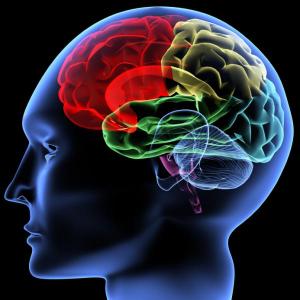 March 2014
OTHER PSYCHOTIC DISORDERS
1.    Schizophreniform Disorder
2.    Schizoaffective Disorder
3.    Delusional Disorder
4.    Brief Psychotic Disorder
5.    Shared Psychotic Disorder
6.    Postpartum Psychosis
7.    Psychotic Disorder Not Otherwise                                   
       Specified
8.    Culture-Bound Syndromes
1. Schizophreniform Disorder
Symptoms last at least 1 month & 
    resolve within 6 months

 Prevalence rate of 0.2%, mostly in 
    adolescents and young adults

 Patients have more mood symptoms   
    and better prognosis, often occurs in              
    families of patients with mood  
    disorders.
DSM-IV-TR Diagnostic Criteria for Schizophreniform Disorder *
A. Criteria A, D and E of schizophrenia are met.

B. An episode of the disorder (including prodromal, active and residual phases) lasts at least 1 month but less than 6 months.

(When the diagnosis must be made without waiting for recovery, it should be qualified as “provisional”.)

                Specify if:
                                        Without good prognostic features.
                                        With good prognostic features: as evidenced    
                                        by two or more of the following:
                  1- onset of prominent psychotic symptoms within 4 weeks          
                      of the first noticeable change in usual behavior or  
                      functioning
                  2- confusion or preplexity at the height of the psychotic    
                       episode
                  3- good premorbid social and occupational functioning
                  4- absence of blunted or flat affect
DDx:
1- Schizophrenia: is diagnosed if the duration of prodromal, active and residual  
                               phases lasts for more than 6 months.
2- Brief psychotic disorder: Symptoms occur for less than 1 month and a major  
                                                stressor need not be present.
3- Mood and anxiety disorders: a thorough longitudinal history is important in 
                                                      elucidating the diagnosis.
4- Substance-induced psychosis
5- Psychosis due to a medical condition
Prognosis:
Good prognostic features: No blunted or flat affect, confusion & disorientation at the height of the psychotic episode, shorter duration, acute onset
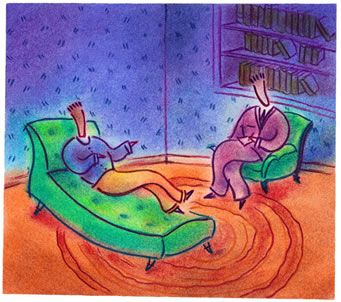 Treatment:
Antipsychotic medications
Psychotherapy
Electroconvulsive therapy (ECT)
2.  Schizoaffective Disorder
With concurrent features of both schizophrenia & mood disorder that cannot be diagnosed as either one separately.

 Life time prevalence is less than 1%
 women > men

 Some patients maybe misdiagnosed: they are actually schizophrenic with prominent mood symptoms or have a mood disorder with prominent psychotic symptoms
DSM-IV-TR Diagnostic Criteria for Schizoaffective Disorder *
An uninterrupted period of illness during which, at some time, there is either a major depressive episode, a manic episode, or a mixed episode concurrent with symptoms that meet criterion A for schizophrenia.
Note: The major depressive episode must include criterion A1: depressed mood 

B. During the same period of illness, there have been delusions or hallucinations for at least 2 weeks in the absence of prominent mood symptoms.
                        C. Symptoms that meet criteria for a mood episode are                    
                             present for a substantial portion of the total duration of  
                             the active and residual periods of the illness.

                           D. The disturbance is not due to the direct physiologic  
                                effects of a substance (e.g. a drug of abuse, a 
                                medication) or a general medical condition.

                          Specify type:
                               Bipolar type: if the disturbance includes a manic or  
                               a mixed episode (or a manic or a mixed episode and major                         
                               depressive episodes)
                               Depressive Type: if the disturbance only includes major  
                               depressive episodes
DDx:
Any medical, psychiatric, or drug related 
condition that causes psychotic or mood symptoms must be considered
Prognosis:
Poor prognostic features: 
 Positive family history of schizophrenia
 Early and insidious onset without precipitating factors
 Predominance of psychotic symptoms
Treatment:
 Antidepressant or antimanic 
  treatments + antipsychotic medications
 Electroconvulsive therapy (ECT) in manic cases
 Family therapy, social skills training and
  cognitive rehabilitation
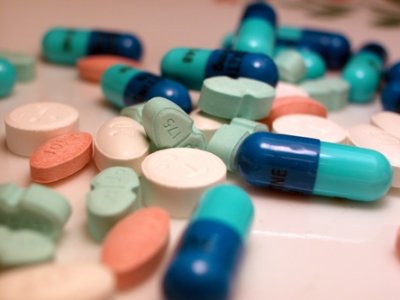 3.  Delusional Disorder
Primary or sole manifestation is a non-bizarre delusion which is fixed and unshakable.

 Only 1 to 2% of all mental health admissions
Mean age of onset is about 40 years old

Primarily psychosocial in origin. Common background characteristics include a history of physical or emotional abuse, cruel and unreliable parenting, social isolation and loneliness, … .
DSM-IV-TR Diagnostic Criteria for Delusional Disorder *
Non-bizarre delusions (i.e. involving situations that occur in real life, such as being followed, poisoned, infected, loved at a distance, or deceived by spouse or lover, or having a disease) of at last 1 month’s duration.
Criterion A for schizophrenia has never been met. Note: Tactile and olfactory hallucination may be present in delusional disorder if they are related to the delusional theme.
Apart from the impact of the delusion(s) or its ramifications, functioning is not markedly impaired and behavior is not obviously odd or bizarre. 
                              D.  If mood episodes have occurred concurrently with delusions,                 
                                    their total duration has been brief relative to the duration of the  
                                    delusional periods. 
                              E.  The disturbance is not due to the direct physiological effects of a 
                                    substance (e.g. a drug of abuse, a medication) or a general   
                                    medical condition.
                                    Specify type (based on the predominant delusional theme):
                                          Erotomanic Type: delusion that another person usually of higher status is inlove  
                                                                               with the individual.
                                             Grandiose Type: delusions of inflated worth, power, knowledge, identity, or special 
                                                                             relationship to a famous person.
                                              Jealous Type: delusions that the individual’s sexual partner is unfaithful
                                              Persecutory Type: delusions that the person is being malevolently treated.
                                              Somatic Type: delusions that the person has some general medical conditions.
                                              Mixed Type: delusions characteristic of more than one of the above types, but no   
                                                                     one theme predominates.
                                              Unspecified Type
DDx:
         1- Psychotic disorder resulting from general medical condition  
              with delusions.
          2- Substance-induced psychotic disorder with delusions.
          3- Paranoid personality disorder
          4- Paranoid schizophrenia
          5- Major depressive disorder
          6- Bipolar I disorder
Prognosis:
Good prognostic features: 
 High levels of occupational, social and functional adjustments
 Female sex
 Onset before age 30 years
 Sudden onset, Short duration of illness
Treatment:
 Hospitalization 

 Psychopharmacotherapy
 ( antipsychotics & antidepressants )

Psychotherapy
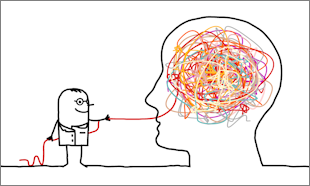 4.  Brief Psychotic Disorder
Transient psychotic syndrome in which symptoms last for less than 1 month and follow a severe and obvious stress in the patient’s life.

Onset is usually between 20 and 35 years of age.

More frequent in persons with pre-existing personality disorders or previously experienced major stressors such as disasters or dramatic cultural changes.
DSM-IV-TR Diagnostic Criteria for Brief Psychotic Disorder *
Presence of one or more of the following symptoms.
       1. Delusions
       2. Hallucinations
       3. Disorganized speech
       Note: do not include a symptom if it is a culturally sanctioned response pattern.
B. Duration of an episode of the disturbance is at least I day but less than 1 month, with eventual full return to premorbid level of functioning.
C. The disturbance is not better acconted for by a mood disorder with psychotic  
                            features, schizoaffective disorder, or schizophrenia and is not  
                             due to the direct psychological affects of a substance (drug of 
                              abuse, a medication) or a general medical condition.

                                          Specify if:
                                          With marked stressor(s) (brief reactive psychosis): if symptoms occur  
                                                shortly after and apparently in response to events that, singly or together, 
                                                would be markedly stressful to almost anyone in similar circumstances in 
                                                the person’s culture
                                          Without marked stressor(s): if psychotic symptoms do not occur shortly 
                                                after, or are not apparently in response to events that, singly or together,   
                                               would be markedly stressful to almost anyone in similar circumstances in the   
                                               person’s culture
                                          With postpartum onset: if onset within 4 weeks postpartum
DDx:
         1- Medical causes must be ruled out – in particular, drug intoxication                           
              and withdrawal.
          2- Seizure disorders
          3- Factitious disorders, malingering
          4- Transient psychotic episodes associated with borderline and 
              schizotypal personality disorders .
Prognosis:
                          By definition, course of disorder is    
                          less than 1 month. Recovery is up to  
                          80% with treatment.
Treatment:
 Hospitalization

 Pharmacotherapy (antipsychotic drugs + 
                                      Benzodiazepines)

 Psychotherapy ( Family involvement in    
  the treatment process maybe crucial to a 
  successful outcome).
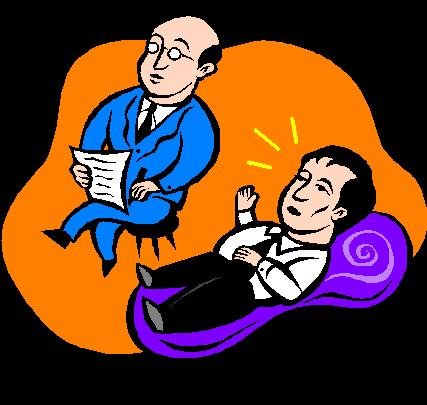 5.  Shared Psychotic Disorder
Delusional system shared by two or more persons

Previously called induced paranoid disorder and folie á deux

More common in:
     * Women
     * Persons with physical      
       disabilities that make 
       them dependent on 
       another person.
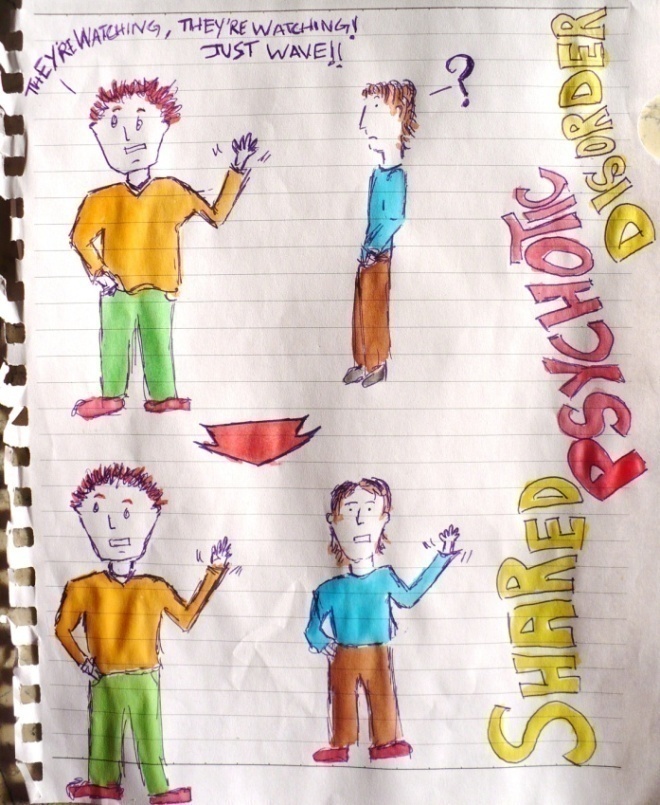 DSM-IV-TR Diagnostic Criteria for Shared Psychotic Disorder *
A delusion develops in an individual in the context of a close relationship with another person(s), who has an already-established delusion.

B. The delusion is similar in content to that of the person who already has the established delusion.

C. The disturbance is not better accounted for by another psychotic disorder (e.g. schizophrenia) or a mood disorder with psychotic features and is not due to the direct psychological effects of a substance (e.g. a drug of abuse, a medication) or a general medical condition.
DDx:
         1- Personality disorder
         2- Malingering
         3- Factitious disorders
         4- Medical causes must always be considered
Prognosis:
                         Traditionally the submissive partner     
                         is separated from the dominant,  
                         psychotic partner, with the ideal 
                         outcome being a rapid diminution in 
                         the psychotic symptoms
Treatment:
  Separate the persons and help the more  
   submissive, dependent partner develop 
   other means of support to compensate 
   for the loss of the relationship.

  Antipsychotic medications
6.  Postpartum Psychosis
Syndrome occurring after childbirth 

characterized by severe depression and delusions

Incidence 1 to 2 per 1000 childbirths

Usually secondary to underlying
     mental illness (e.g. schizophrenia,
     bipolar disorder)
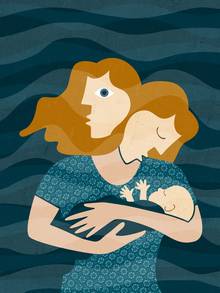 Dx:
Most cases occur 2 to 3 days postpartum

Initial complaints: 
                               Insomnia
                               Restlessness
                               Irrationality
                               Delusions
                               Obsessive concerns about the infant
                               Emotional liability progress to confusion


        **Thoughts of wanting to harm the baby
        or self are characteristic**
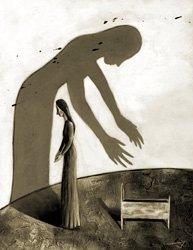 DDx:
         1- Postpartum blues: Most women experience postpartum  
             emotional lability. Clears spontaneously. No evidence of 
             psychotic thinking.
         2- Substance-induced mood disorder: Depression associated 
             with post anesthetic states, such as after cesarean section.
         3- Psychotic disorder resulting from general medical condition:  
             R/O infection, hormonal imbalance, preeclampsia.
Prognosis:
    Good prognosis associated with: supportive family  
                                                              network and
                                                              appropriate treatment.
**Risk of infanticide, suicide or both are high in untreated cases**
Treatment:
                           Pharmacologic: antidepressants + antianxiety  
                                                                     + antipsychotic

                           Psychological: Individual and 
                                                                  marital psychotherapy
7.  Psychotic Disorder Not Otherwise Specified
Patients whose psychotic presentation does not meet the diagnostic criteria for any established psychotic disorder
Also known as atypical psychosis
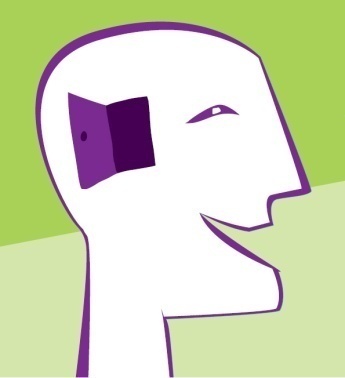 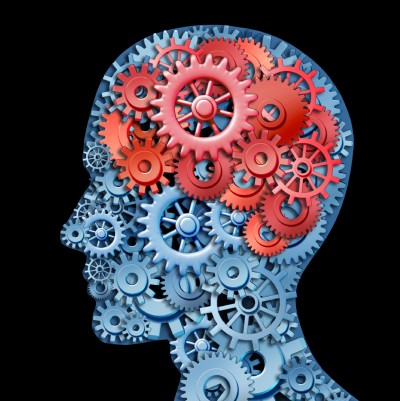 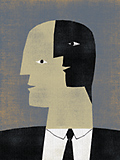 DSM-IV-TR Diagnostic Criteria for Psychotic Disorder Not Otherwise Specified*
This category includes psychotic symptomatology  (i.e. delusions, hallucinations, disorganizes speech, grossly disorganizes or catatonic behavior) about which there is inadequate information to make a specific diagnosis or about which there is contradictory information, or disorders with psychotic symptoms that do not meet the criteria for any specific psychotic disorder.
Examples include:
1- Postpartum psychosis that does not meet criteria for mood disorder with psychotic  
                        features, brief psychotic disorders, psychotic disorder due to a general  
                            medical condition, or substance-induced psychotic disorder.

                                     2- Psychotic symptoms that have lasted for less than 1 month but   
                                         that have not yet remitted, so that the criteria for brief psychotic  
                                         disorder are not met.
                                     3-  Persistent auditory hallucinations in the absence of any other 
                                          features.
                                     4-  Persistent nonbizarre delusions with periods of overlapping  
                                          mood episodes that have been present for a substantial portion 
                                          of the delusional disturbance.
                                     5-  Situations in which the clinician has concluded that a    
                                          psychotic disorder is present, but is unable to determine 
                                          whether it is primary, due to a general medical condition, or  
                                          substance induced.
Signs & Symptoms:

     1- Autoscopic psychosis: 
        Rare hallucinatory psychosis during which the patient sees a phantom  or  
         specter of his or her own body. Maybe psychogenic in origin, but 
         consider lesion of temporoparietal lobe. Responds to antipsychotic  
         medications.

               2- Capgras’ syndrome: Delusion that persons in the 
                     environment are not their real selves but are doubles imitating the    
                     patient or impostors imitating someone else. Maybe part of 
                     schizophrenia or cerebral lesions. Treat with antipsychotic 
                     medications and psychotherapy.

                       3- Cotard’s syndrome: Delusions of nihilism (e.g. nothing 
                              exists, the body has disintegrated, the world is coming to an 
                              end). Usually seen as part of schizophrenia or severe 
                              bipolar disorder. Maybe an early sign of Alzheimer’s 
                              disease or other cerebral lesion. May respond to 
                              antipsychotic or antidepressant medications.
8. Culture-Bound Syndromes
Examples of Common Culture-Bound Syndromes*:
Examples of Common Culture-Bound Syndromes*:
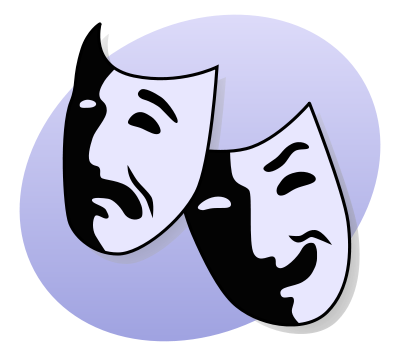 Reference:
 Sadock BJ, Sadock VA. Kaplan and Sadock’s Pocket Handbook of Clinical  
    Psychiatry. 5th ed. 2010. Chapter 13. Pages 159-174.  


* From American Psychiatric Association. Diagnostic and Statistical Manual of Mental Disorders. 4th ed. Text 
  rev. Washington, DC: American Psychiatric Association; 2000. with permission.
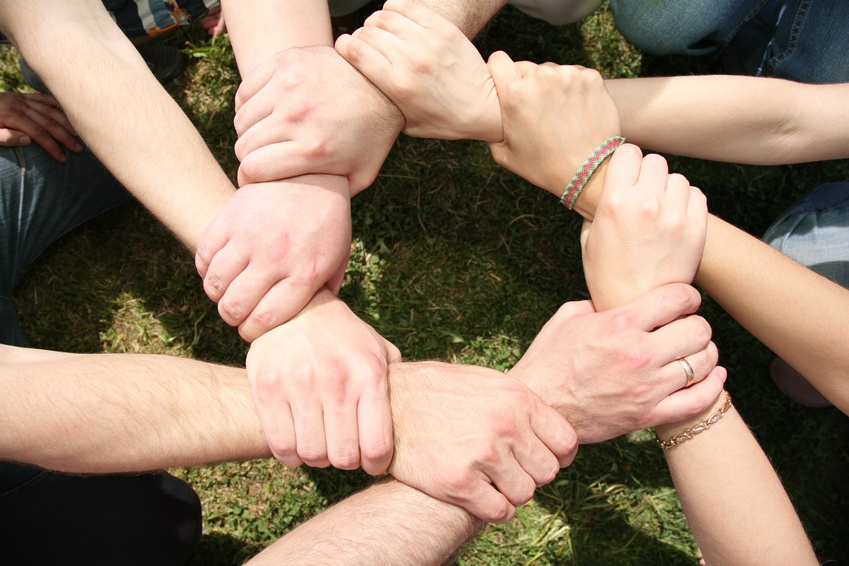